bilişim teknolojileri
ve yazılım
1. ÜNİTE: 
BİLİŞİM TEKNOLOJİLERİNİN PROGRAMLAMADAKİ YERİ
Bilgi: Bilgi, verilerin işlenerek anlamlı hale getirilmesi sonucunda elde edilen bir içeriktir. 
■ Bilgi, bir konuda sahip olunan gerçekler, anlayışlar, beceriler ve deneyimlerin toplamıdır. ■ Bilgi, insanın çevresindeki dünya hakkında anlayışını ve öngörülerini artırarak kararlar almasına ve problemleri çözmesine yardımcı olur. Örneğin, matematiksel bir formül, tarihsel bir olay veya bir dil bilgisi kuralı bilgiye örnek olabilir.

Teknoloji: insan yaşamını kolaylaştırmak, verimliliği artırmak ve sorunları çözmek amacıyla kullanılan araçlar, makineler, sistemler ve yöntemlerin toplamıdır. 
■ Teknoloji, bilimsel bilgilerin pratik uygulamaları olarak düşünülebilir. Bilgisayarlar, internet, telefonlar ve robotlar gibi araçlar, teknolojinin somut örnekleridir. 
■ Teknoloji, aynı zamanda bu araçları geliştiren ve uygulayan bilimsel ve mühendislik bilgilerini de kapsar.
1
İletişim: Bilgi, düşünce, duygular ve fikirlerin insanlar arasında aktarılması sürecidir. 
■ İletişim, sözlü, yazılı, işaret dili veya görsel işaretler gibi çeşitli yollarla gerçekleşebilir. 
■ Etkili iletişim, bilgi paylaşımını ve anlaşmayı kolaylaştırır, ilişkileri güçlendirir ve işbirliğini artırır. 
■ İletişim süreci, gönderici, mesaj, kanal, alıcı ve geri bildirim gibi bileşenlerden oluşur
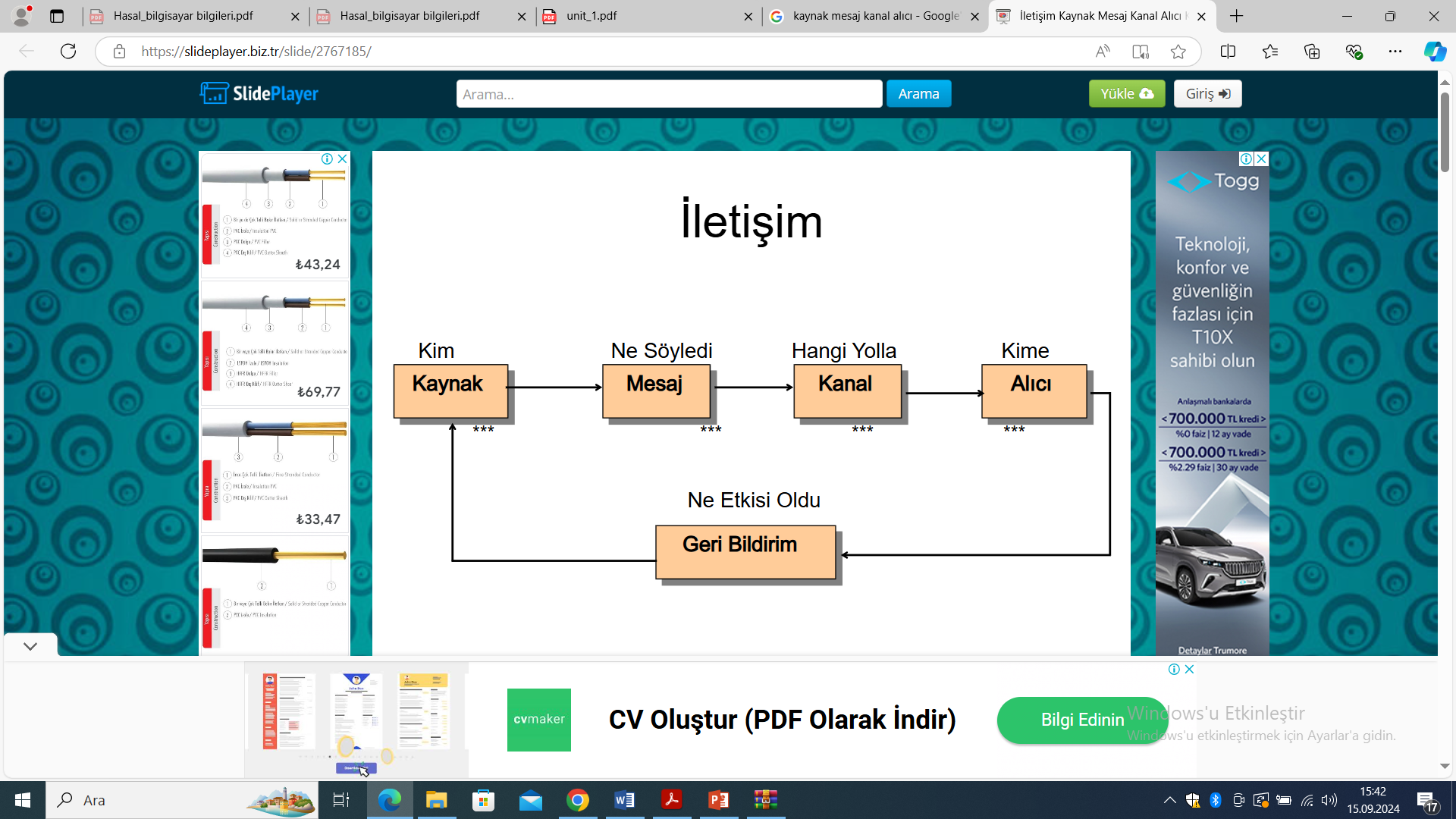 1
Ülkemizde teknolojik alanda kullanılan çeşitli araçlar ve yürütülen bilimsel projeler, Türkiye'nin teknoloji ve bilimdeki gelişimini göstermektedir. İşte bazı örnekler:

1. TÜBİTAK ve Bilimsel Araştırma Araçları
TÜBİTAK (Türkiye Bilimsel ve Teknolojik Araştırma Kurumu): Türkiye'nin bilimsel araştırma ve teknoloji geliştirme çalışmalarını koordine eden ana kurumdur. TÜBİTAK, farklı alanlarda araştırma projelerini finanse etmekte ve bilimsel araştırma araçlarını geliştirmektedir.
2
3. İHA ve SİHA Sistemleri
Bayraktar TB2 ve ANKA: Türk savunma sanayisinin en dikkat çekici ürünlerinden biri olan İHA (İnsansız Hava Aracı) ve SİHA (Silahlı İnsansız Hava Aracı) sistemleri, Türkiye'nin yerli teknolojiyle ürettiği önemli araçlardandır. Bu araçlar, askeri operasyonlarda keşif, gözetleme ve saldırı görevlerinde etkin olarak kullanılmaktadır.
4
4. Milli Uydu Projeleri
TÜRKSAT ve Göktürk Uyduları: Türkiye'nin iletişim ve keşif alanlarında kullandığı uydulardır. TÜRKSAT uyduları, Türkiye'nin televizyon yayıncılığı, internet ve telekomünikasyon hizmetlerini desteklerken, Göktürk uyduları askeri ve sivil gözlem amaçlı kullanılmaktadır. Bu projeler, Türkiye'nin uzay teknolojilerinde bağımsızlığını artırma hedefinin bir parçasıdır.
5
5. Yerli Otomobil (TOGG)
TOGG (Türkiye’nin Otomobili Girişim Grubu): Türkiye'nin ilk yerli ve elektrikli otomobilini üretme projesidir. TOGG, yüksek teknolojili bir otomobil olarak geliştirilmiş olup, Türkiye'nin otomotiv endüstrisindeki yerini güçlendirmeyi amaçlamaktadır. Bu araç, çevre dostu elektrikli motoru ve ileri teknolojiye sahip özellikleri ile dikkat çekmektedir.
6
Mekanik Sistemler: TOGG’un mekanik sistemleri, elektrikli motor ve batarya teknolojisi üzerine inşa edilmiştir. Otomobil, elektrik motorları sayesinde sıfır emisyon ile çalışmakta ve yüksek performans sunmaktadır. Bunun yanında, yerli üretim süspansiyon sistemleri, fren sistemleri ve direksiyon sistemleri de TOGG’un üstün yol tutuşu ve sürüş konforu sağlamasına yardımcı olmaktadır. Ayrıca, otomobilin iç mekanında kullanılan dokunmatik ekranlar ve dijital gösterge panelleri, sürücülere bilgi ve eğlenceyi bir arada sunarak, modern bir sürüş deneyimi sağlar.

Bu cihazlar ve teknolojik araçlar, Türkiye’deki bilişim teknolojisi alanındaki gelişimi ve yenilikçi projelerin nasıl evrildiğini gözler önüne sermektedir. Özellikle yerli üretim teknolojilerinin artması, Türkiye'nin teknoloji bağımsızlığını artırmakta ve küresel rekabet gücünü yükseltmektedir.
12
6. Roket ve Füze Sistemleri
Hisar ve Atmaca Füze Sistemleri: Türkiye'nin milli savunma projeleri arasında yer alan bu sistemler, kara ve deniz hedeflerine yönelik geliştirilen füzeler ve hava savunma sistemleridir. Bu sistemler, Türkiye'nin savunma kapasitesini artırmak ve dışa bağımlılığı azaltmak amacıyla tasarlanmıştır.
7
7. Yerli Yazılımlar ve Siber Güvenlik Araçları
HAVELSAN ve ASELSAN Yazılımları: Bu firmalar, Türkiye'nin savunma ve güvenlik alanında kullandığı yerli yazılımları geliştirmektedir. Siber güvenlik, komuta kontrol sistemleri, simülasyon teknolojileri ve askeri yazılımlar gibi alanlarda önemli projelere imza atılmaktadır.

Bu projeler ve teknolojik araçlar, Türkiye'nin bilim ve teknoloji alanında geldiği noktayı gösterirken, gelecekteki bilimsel ve teknolojik atılımlar için de bir temel oluşturmaktadır.
8
Ülkemizde yaygın olarak kullanılan bilişim teknolojisi cihazlarının tarihsel gelişimi, teknoloji alanındaki ilerlemelerle paralel bir şekilde evrim geçirmiştir. İşte bu cihazların gelişimi ve günümüzde üretilen yerli otomobilin mekanik sistem araçlarıyla ilgili bilgilendirme:

1. Bilgisayar
Tarihsel Gelişim: 1970’ler:Türkiye’de bilgisayarların yaygınlaşması 1970’li yıllarda başladı. İlk kullanılan bilgisayarlar genellikle kamu kurumları ve büyük şirketler için ithal edilen ana bilgisayarlardı. Bu dönemde IBM gibi büyük firmaların bilgisayarları yaygın olarak kullanılıyordu.

1980’ler:Kişisel bilgisayarlar (PC) Türkiye’ye girmeye başladı. Bu dönem, aynı zamanda bilgisayar  mühendisliği gibi yeni meslek dallarının da doğduğu bir dönemdir.

1990’lar:Bilgisayarlar daha da yaygınlaştı ve evlere girmeye başladı. Özellikle Windows işletim sistemi bu dönemde yaygın olarak kullanıldı.
9
2. Telefon
1970’ler:Türkiye’de ilk telefon santralleri manuel olarak çalışıyordu. Otomatik santrallerin devreye girmesiyle telefon kullanımında artış yaşandı

1980’ler: Türkiye’de ev telefonları yaygınlaşmaya başladı. Özellikle çevirmeli telefonlar iletişimin en önemli unsuru haline geldi.
1990’lar: Ev telefonları tuşlu hale gelmeye başladı. Cep telefonları Türkiye’ye girmeye başladı. İlk cep telefonları oldukça büyük ve ağır cihazlardı, ancak kısa sürede boyutları küçülüp daha kullanışlı hale geldiler

2000’ler: GSM operatörleri aracılığıyla cep telefonları yaygınlaştı. Türkiye’de ilk cep telefonları Nokia, Motorola gibi markalar tarafından üretilen cihazlardı.

2010’lar ve sonrası:Akıllı telefonların yaygınlaşmasıyla birlikte mobil teknoloji devrimi yaşandı. Kıvrılabilir özelliği olan telefonlardan katlamalı telefonlara kadar bir çok yen teknoloji ortaya çıktı.
10
Gelecekte teknoloji ve bilişim alanında önemli gelişmeler beklenmektedir. Bu gelişmeler, hem Türkiye’de hem de dünya genelinde yaşamı derinden etkileyebilir. İşte gelecekte ne gibi gelişmeler olabileceği konusunda bazı öngörüler:




1. Yapay Zeka ve Otomasyon
Gelişme Beklentileri: Yapay zeka (AI) ve otomasyon, birçok sektörde devrim yaratmaya devam edecek. Türkiye’de de yapay zeka destekli sistemlerin sanayi, tarım, sağlık ve hizmet sektörlerinde daha yaygın hale gelmesi bekleniyor. Örneğin, fabrikalarda tam otomatik üretim hatları, tarımda akıllı sulama ve hasat sistemleri gibi uygulamalar yaygınlaşabilir. Yapay zeka, ayrıca eğitim ve sağlık hizmetlerinde kişiselleştirilmiş çözümler sunarak bireylerin ihtiyaçlarına daha hızlı ve etkili bir şekilde cevap verebilir.
13
2. 5G ve İleri İletişim Teknolojileri
Gelişme Beklentileri: 5G teknolojisi, internet hızını ve veri aktarım kapasitesini önemli ölçüde artıracak. Türkiye’de bu teknolojinin yaygınlaşması, akıllı şehirler, nesnelerin interneti (IoT) ve otonom araçlar gibi alanlarda büyük yeniliklere kapı açabilir. 5G’nin sunduğu yüksek hız ve düşük gecikme, uzaktan cerrahi, sanal ve artırılmış gerçeklik uygulamaları gibi gelişmiş teknolojilerin yaygınlaşmasını sağlayabilir.

3. Otonom Araçlar ve Akıllı Ulaşım Sistemleri
Gelişme Beklentileri: Otonom araçlar, gelecekte ulaşım sektörünü kökten değiştirebilir. Türkiye’de yerli otomobil üreticisi TOGG gibi markalar, otonom sürüş teknolojileri üzerinde çalışmalar yapıyor. Gelecekte, tamamen sürücüsüz otomobillerin yollarda yaygınlaşması, trafik kazalarının azalmasına, enerji verimliliğinin artmasına ve ulaşımın daha güvenli hale gelmesine yol açabilir. Ayrıca, akıllı ulaşım sistemleri ile trafik yönetimi daha etkin bir şekilde yapılabilir, bu da şehir içi ulaşımı daha hızlı ve verimli hale getirebilir.
14
5. Sağlık Teknolojilerinde Devrim
Gelişme Beklentileri: Sağlık teknolojilerinde yapay zeka, biyoteknoloji ve nanoteknoloji gibi alanlarda büyük gelişmeler bekleniyor. Türkiye’de de sağlık alanında inovatif çözümler geliştirilmesi, hastalıkların erken teşhisi, kişiselleştirilmiş tedavi yöntemleri ve genetik araştırmalar gibi alanlarda önemli ilerlemelere yol açabilir. Ayrıca, tele-tıp ve uzaktan sağlık hizmetlerinin yaygınlaşması, sağlık hizmetlerine erişimi kolaylaştırabilir ve daha fazla insanın kaliteli sağlık hizmetlerinden yararlanmasını sağlayabilir.verimli hale getirebilir.
16
6. Eğitimde Dijitalleşme ve Uzaktan Eğitim

Gelişme Beklentileri: Pandemi süreciyle hız kazanan uzaktan eğitim ve dijitalleşme, gelecekte eğitim sisteminin temel unsurlarından biri haline gelebilir. Türkiye’de eğitim teknolojilerine yapılan yatırımların artması, online eğitim platformlarının yaygınlaşması ve yapay zeka destekli kişiselleştirilmiş öğrenme deneyimlerinin sunulması beklenmektedir. Bu, eğitimde fırsat eşitliğini artırabilir ve herkesin kendi hızında öğrenmesine imkan tanıyabilir.
17
8. Blockchain ve Dijital Para Birimleri

Gelişme Beklentileri: Blockchain teknolojisi ve dijital para birimleri, finans sektöründe köklü değişiklikler yaratabilir. Türkiye’de bu alandaki gelişmeler, özellikle güvenli dijital işlemler ve merkeziyetsiz finans (DeFi) uygulamalarının yaygınlaşmasıyla hız kazanabilir. Blockchain tabanlı uygulamalar, tedarik zincirinden mülkiyet kayıtlarına kadar pek çok alanda güvenlik ve şeffaflık sağlayarak, iş süreçlerini iyileştirebilir.
19
Bilişim teknolojisi araçlarının keşfinden günümüze kadar olan gelişimi, insanlık tarihindeki çeşitli icatlar ve yeniliklerle şekillenmiştir. Bu süreçte, Cezeri'nin şifreli kilit sisteminden modern kriptolojiye kadar uzanan önemli adımlar atılmıştır. İşte bilişim teknolojisi araçlarının tarihsel gelişimi ve Cezeri’nin şifreli kilit sisteminin günümüz kriptoloji bilimi üzerindeki etkisi:

1. Cezeri ve Şifreli Kilit Sistemi
Cezeri’nin Buluşu: 12. yüzyılda yaşamış olan İslam dünyasının önemli mucitlerinden biri olan İsmail el-Cezeri, mekanik mühendislik alanında birçok yenilikçi icat yapmıştır. Cezeri, su saatleri, otomatik makineler ve karmaşık mekanizmalar geliştirmiştir. Bu icatlar arasında, şifreli kilit sistemi de bulunmaktadır. Cezeri’nin geliştirdiği bu sistem, karmaşık bir mekanizma içerir ve belirli bir kodu kullanarak kilit açma prensibine dayanır. Bu şifreli kilit sistemi, dönemin en ileri güvenlik teknolojilerinden biri olarak kabul edilir.
26
Kriptoloji Bilimi Üzerindeki Etkisi: Cezeri'nin şifreli kilit sistemi, güvenlik ve gizlilik ihtiyacına cevap veren erken dönem bir şifreleme yöntemi olarak görülebilir. Bu sistem, günümüzde kriptoloji biliminin temellerinden biri olarak kabul edilmektedir. Kriptoloji, bilgilerin şifrelenerek güvenli hale getirilmesi ve yetkisiz erişimlerden korunması bilimi olarak tanımlanır. Cezeri'nin şifreleme mantığı, modern kriptolojiye ilham veren bir yaklaşımdır ve dijital güvenlik sistemlerinin temelinde yatan prensiplerden biridir.

2. 19. ve 20. Yüzyıl: İlk Bilgisayarlar ve Kriptoloji
Babbage ve İlk Bilgisayar Fikirleri: 19. yüzyılda Charles Babbage, ilk mekanik bilgisayar olarak kabul edilen Analitik Makine’yi tasarladı. Bu cihaz, karmaşık hesaplamaları yapabilen bir mekanik bilgisayar olarak tasarlanmıştı, ancak tam anlamıyla tamamlanamamıştı. Babbage'in bu çalışması, modern bilgisayarların temelini oluşturdu.
27
Enigma Makinesi: 20. yüzyılda, özellikle II. Dünya Savaşı sırasında, Almanlar tarafından kullanılan Enigma makinesi, kriptoloji alanında büyük bir yenilikti. Bu makine, mesajları şifrelemek için kullanıldı ve savaş sırasında kritik öneme sahipti. Ancak, Alan Turing ve ekibi tarafından Enigma’nın şifresi kırılarak, savaşın gidişatında önemli bir rol oynandı. Bu olay, bilgisayar biliminin ve kriptolojinin gelişiminde bir dönüm noktası olmuştur.

3. 20. Yüzyılın İkinci Yarısı: Modern Bilgisayarlar ve İnternet
Bilgisayarların Yaygınlaşması: 1940'lı yıllarda, ENIAC gibi ilk elektronik bilgisayarlar geliştirildi. Bu bilgisayarlar, devasa boyutlarda olup, sadece büyük kuruluşlar tarafından kullanılabiliyordu. 1970'lerde, mikroişlemcilerin geliştirilmesiyle birlikte, kişisel bilgisayarlar (PC) evlere girmeye başladı. Apple, IBM ve diğer firmalar, bu dönemde kişisel bilgisayarların yaygınlaşmasında öncülük ettiler.
28
İnternetin Doğuşu: 1960’lı yıllarda, ARPANET adı verilen bir proje ile internetin temelleri atıldı. 1990’lı yıllara gelindiğinde, World Wide Web’in (WWW) geliştirilmesiyle internet, dünya genelinde yaygınlaştı. İnternet, bilişim teknolojilerinin en önemli araçlarından biri haline geldi ve günümüzde küresel iletişim ve bilgi paylaşımı açısından vazgeçilmez bir araçtır.

4. Günümüz: Kriptografi, Bulut Bilişim ve Yapay Zeka
Modern Kriptoloji: Cezeri’nin şifreli kilit sistemi gibi basit şifreleme yöntemlerinden, günümüzdeki karmaşık kriptografik algoritmalara geçiş yapılmıştır. Bu algoritmalar, dijital bilgilerin güvenliğini sağlamak için kullanılır. Örneğin, HTTPS protokolü, internet üzerindeki verilerin güvenli bir şekilde iletilmesini sağlar. Kriptografi, aynı zamanda blockchain teknolojisinin temelini oluşturarak, kripto para birimlerinin ve akıllı sözleşmelerin geliştirilmesinde kilit rol oynamıştır.
29
Bulut Bilişim: Son yıllarda, bulut bilişim, bilişim teknolojilerinde büyük bir devrim yaratmıştır. Verilerin internet üzerinden depolanmasını ve işlenmesini sağlayan bu teknoloji, kullanıcıların istedikleri yerden bilgiye erişim sağlamalarına olanak tanır. Bulut bilişim, hem bireysel kullanıcılar hem de şirketler için verimlilik ve esneklik sunar.

Yapay Zeka ve Makine Öğrenimi: Yapay zeka (AI) ve makine öğrenimi, bilişim teknolojisinin en hızlı gelişen alanlarından biridir. Bu teknolojiler, verilerin analiz edilmesi, öngörülerde bulunulması ve otomatik sistemlerin geliştirilmesi gibi alanlarda kullanılmaktadır. AI, günümüzde sağlık, finans, eğitim, ulaşım gibi birçok sektörde devrim yaratmaktadır.
30
1. Charles Babbage ve İlk Bilgisayar Fikirleri

Analitik Makine: 19. yüzyılda Charles Babbage, mekanik bir bilgisayar olarak kabul edilen "Analitik Makine"yi tasarladı. Bu makine, programlanabilir olmasıyla modern bilgisayarların temelini oluşturdu. Babbage, karmaşık hesaplamaları otomatikleştirmek amacıyla bu makineyi geliştirdi ancak tamamlanamadı. Onun çalışmaları, bilgisayar mühendisliğinin temellerini atmıştır.

Dönüm Noktası: Babbage’in geliştirdiği bu fikirler, modern bilgisayarların temel taşlarını oluşturdu. Bu, insanlık için bilgi işleme kapasitesinin büyük ölçüde artmasına ve karmaşık hesaplamaların yapılabilmesine olanak tanıdı. Babbage, bu alandaki ilk önemli dönüm noktalarından birini oluşturdu.
33
2. Alan Turing ve Bilgisayar Bilimi

Turing Makinesi: Alan Turing, 1930'larda geliştirdiği "Turing Makinesi" ile teorik bilgisayar biliminin temelini attı. Turing’in bu teorik modeli, modern bilgisayarların çalışma prensiplerini anlamamıza yardımcı oldu. Ayrıca, II. Dünya Savaşı sırasında, Enigma şifreleme makinesini çözmek için geliştirdiği teknikler, savaşın seyrini değiştirdi.

Dönüm Noktası: Turing’in çalışmaları, bilgisayar bilimi ve kriptoloji alanlarında büyük bir devrim yarattı. Onun fikirleri, dijital bilgisayarların gelişiminin önünü açarak, bugünkü bilişim dünyasının temelini oluşturdu.
34
3. John von Neumann ve Bilgisayar Mimarisi

Von Neumann Mimarisi: 1945 yılında John von Neumann, bilgisayarların çalışma prensiplerini açıklayan bir mimari tasarladı. Bu tasarım, hafıza ve işlem birimlerinin ayrılması ve bilgisayarların programlanabilir olması gibi temel ilkeleri içeriyordu. Bu mimari, hala modern bilgisayarların tasarımında kullanılmaktadır.

Dönüm Noktası: Von Neumann’ın bu çalışması, bilgisayarların daha esnek ve güçlü olmasını sağladı. Bu mimari, bilgisayarların hızla gelişmesine ve daha karmaşık işlemler yapabilmesine olanak tanıyarak, bilişim teknolojilerinde büyük bir ilerleme kaydedilmesini sağladı.
35
4. Tim Berners-Lee ve İnternetin Doğuşu

World Wide Web (WWW): 1989 yılında Tim Berners-Lee, Dünya Çapında Ağ (WWW) kavramını geliştirdi. Bu, internetin bugünkü şeklini almasını sağlayan bir sistemdi. Web tarayıcılarının geliştirilmesiyle, insanlar internet üzerinde bilgi arama, paylaşma ve iletişim kurma imkanı buldu.

Dönüm Noktası: WWW'nin geliştirilmesi, küresel bilgi paylaşımını ve iletişimi kökten değiştirdi. İnternet, dünya çapında milyonlarca insanı birbirine bağladı ve bilgiye erişimi demokratikleştirdi. Bu, hem sosyal hem de ekonomik alanlarda büyük bir etki yarattı.
36
5. Steve Jobs ve Akıllı Telefonlar

iPhone ve Mobil Devrim: 2007 yılında Steve Jobs, ilk iPhone’u tanıtarak akıllı telefon devrimini başlattı. iPhone, telefonun ötesinde bir cihaz olarak, internet erişimi, uygulamalar ve multimedya gibi özellikleri bir araya getirdi. Bu, mobil uygulama geliştirme gerekliliğini doğurdu ve mobil teknolojilerin hızla yayılmasına neden oldu.

Dönüm Noktası: iPhone’un piyasaya sürülmesi, insanların iletişim, çalışma ve eğlence alışkanlıklarını kökten değiştirdi. Mobil uygulama ekosisteminin doğuşu, dijital ekonomiyi şekillendiren büyük bir dönüm noktası oldu.
37
6. Bill Gates ve Kişisel Bilgisayarlar

Microsoft ve Yazılım Devrimi: Bill Gates, Microsoft'u kurarak kişisel bilgisayarların yaygınlaşmasına büyük katkı sağladı. Microsoft'un geliştirdiği Windows işletim sistemi, bilgisayarların daha kullanıcı dostu olmasını sağladı ve kişisel bilgisayarların evlere girmesini hızlandırdı.

Dönüm Noktası: Gates’in vizyonu, kişisel bilgisayarların kitlesel olarak benimsenmesini sağladı. Bu, hem iş dünyasında hem de kişisel yaşamda dijital devrimi mümkün kıldı. Kişisel bilgisayarların yaygınlaşması, bilgiye erişimi artırdı ve yeni iş modellerinin ortaya çıkmasına yol açtı.
38
Sonuç

Bu önemli aktörler, teknolojik araçların ve bilgisayarların gelişiminde kilit rol oynamışlardır. Babbage'in mekanik bilgisayarından Turing'in teorik bilgisayarlarına, von Neumann'ın mimarisinden Berners-Lee'nin internetine kadar birçok gelişme, insanlığın bilgi işleme ve iletişim şekillerini tamamen değiştirdi. Bu yenilikler, günümüzün dijital dünyasını şekillendiren dönüm noktaları oldu ve gelecekteki teknolojik gelişmeler için sağlam bir temel oluşturdu.
39
Bilişim teknolojileri, günümüzde hayatın hemen her alanında kendine geniş bir yer bulmuş durumdadır. Bu teknolojiler, eğitimden sağlığa, iş dünyasından eğlenceye kadar birçok sektörde yaygın olarak kullanılmaktadır. İşte bilişim teknolojilerinin bazı kullanım alanları ve bu alanlardaki mevcut durum:
1. Eğitim
Mevcut Durum: Bilişim teknolojileri, eğitimde dijital ders materyalleri, online öğrenme platformları ve sanal sınıflar gibi yeniliklerle öğrencilerin bilgiye daha kolay erişimini sağlamaktadır. Öğretmenler, öğrencilere interaktif içerikler sunarak öğrenme sürecini daha etkili hale getirmektedir.
Gelecek Tahminleri: Gelecekte artırılmış gerçeklik (AR) ve sanal gerçeklik (VR) teknolojilerinin eğitimde daha yaygın kullanılması beklenmektedir. Bu teknolojiler, öğrencilerin derslere aktif olarak katılmasını ve daha derin bir öğrenme deneyimi yaşamalarını sağlayabilir.
40
2. Sağlık

Mevcut Durum: Sağlık sektöründe, bilişim teknolojileri hastane yönetim sistemlerinden tıbbi görüntüleme tekniklerine kadar geniş bir yelpazede kullanılmaktadır. Tele-tıp hizmetleri, doktorların uzaktan hasta muayenesi yapmasını sağlamaktadır.
Gelecek Tahminleri: Gelecekte yapay zeka ve makine öğrenmesi, hastalıkların teşhisinde ve tedavisinde daha etkin bir rol oynayabilir. Ayrıca, giyilebilir sağlık teknolojileri, bireylerin sağlık durumlarını sürekli olarak izlemelerine olanak tanıyabilir.
41
3. İş Dünyası

Mevcut Durum: Bilişim teknolojileri, iş dünyasında verimlilik ve iletişimi artırmak amacıyla kullanılıyor. Bulut bilişim, veri analitiği, CRM sistemleri ve otomasyon araçları gibi teknolojiler, şirketlerin operasyonlarını daha etkin bir şekilde yönetmelerine yardımcı oluyor.
Gelecek Tahminleri: Gelecekte iş dünyasında robotik süreç otomasyonu (RPA) ve yapay zeka tabanlı sistemlerin daha yaygın hale gelmesi bekleniyor. Bu, işletmelerin daha akıllı ve hızlı kararlar almasını sağlayabilir ve insan iş gücünü daha stratejik görevlere odaklanmasına olanak tanıyabilir.
42
4. Eğlence ve Medya

Mevcut Durum: Bilişim teknolojileri, eğlence ve medya sektöründe dijital yayın platformları, oyunlar ve sosyal medya gibi araçlarla kullanıcıların eğlenceye ve bilgiye erişimini kolaylaştırmaktadır.
Gelecek Tahminleri: Gelecekte, artırılmış gerçeklik ve sanal gerçeklik oyunlarının yanı sıra interaktif medya içeriklerinin de yaygınlaşması bekleniyor. Ayrıca, yapay zeka destekli kişiselleştirilmiş içeriklerin, kullanıcı deneyimini daha da geliştireceği tahmin ediliyor.
43
5. Akıllı Şehirler

Mevcut Durum: Bilişim teknolojileri, akıllı şehir projelerinde ulaşım, enerji yönetimi ve güvenlik sistemleri gibi alanlarda kullanılmaktadır. Bu teknolojiler, şehirlerin daha verimli ve sürdürülebilir bir şekilde yönetilmesine katkı sağlamaktadır.
Gelecek Tahminleri: Gelecekte, nesnelerin interneti (IoT) ve büyük veri analitiği, şehir yönetiminde daha fazla kullanılabilir. Akıllı altyapılar, şehirlerde yaşam kalitesini artırabilir ve kaynak kullanımını optimize edebilir.
44
6. Perakende ve E-Ticaret

Mevcut Durum: Bilişim teknolojileri, perakende sektöründe envanter yönetimi, müşteri analitiği ve e-ticaret platformları gibi alanlarda etkin bir şekilde kullanılmaktadır. Müşterilere kişiselleştirilmiş alışveriş deneyimleri sunulmaktadır.
Gelecek Tahminleri: Gelecekte, yapay zeka ve makine öğrenmesi, perakende sektöründe müşteri deneyimini daha da kişiselleştirebilir. Ayrıca, sanal ve artırılmış gerçeklik ile sanal mağaza deneyimleri sunulabilir.
45
Sonuç

Bilişim teknolojilerinin kullanım alanları, günümüzde oldukça geniş ve çeşitli olmakla birlikte, gelecekte bu alanların daha da genişlemesi ve derinleşmesi bekleniyor. Bilişim teknolojileri, her sektörde daha akıllı, verimli ve kişiselleştirilmiş çözümler sunarak, toplumun her kesiminde hayatı kolaylaştırmaya devam edecektir. Bu teknolojilerin gelişimini takip etmek, bireyler ve kurumlar için geleceğe hazırlanmak adına büyük bir önem taşımaktadır.
46
Teknolojik gelişmeler, toplumsal yaşamı ve bireysel deneyimleri köklü bir şekilde değiştirmiştir. Bu gelişmelerin hem olumlu hem de olumsuz yönleri bulunmaktadır. Teknolojinin çeşitli alanlarda sağladığı faydalar, aynı zamanda bazı olumsuz etkiler de doğurabilir. İşte teknolojik gelişmelerin olumlu ve olumsuz yönleri, bu yönlere örnekler ve gelecekte olumsuz sonuçlar doğurabilecek teknolojilerle ilgili tartışmalar
47
a) Teknolojik Gelişmelerin Olumlu ve Olumsuz Yönleri
Olumlu Yönler:
Verimlilik ve Kolaylık: Teknoloji, birçok süreç ve görevde verimliliği artırır. Örneğin, otomasyon ve yapay zeka, üretim süreçlerini hızlandırır ve hataları azaltır.
Erişim ve Bilgi Yayılımı: İnternet ve dijital medya sayesinde bilgiye erişim daha kolay ve hızlıdır. Eğitim, sağlık, ve diğer alanlarda bilgiye ulaşım, toplumsal bilgi seviyesini artırır.
İletişim ve Bağlantı: Teknolojik araçlar, dünya genelindeki bireylerin anlık iletişim kurmalarına olanak tanır. Sosyal medya ve mesajlaşma uygulamaları, kişisel ve profesyonel bağlantıları güçlendirir.
Sağlık ve Tedavi: Tıbbi teknoloji, hastalıkların teşhis ve tedavisinde büyük ilerlemeler sağlar. Tele-tıp, uzaktan sağlık hizmetlerine erişimi kolaylaştırır.
48
Olumsuz Yönler:
Gizlilik ve Güvenlik Sorunları: Dijital verilerin artışı, gizlilik ihlalleri ve siber saldırılar gibi güvenlik sorunlarına yol açabilir. Kişisel bilgilerin kötüye kullanımı, ciddi sonuçlar doğurabilir.
Bağımlılık ve Sosyal İzolasyon: Teknolojiye bağımlılık, sosyal ilişkilerin azalmasına ve bireylerin sosyal izolasyon yaşamasına neden olabilir. Sosyal medya bağımlılığı, mental sağlık üzerinde olumsuz etkiler yaratabilir.
İşsizlik ve İş Gücü Değişimi: Otomasyon ve yapay zeka, bazı işlerin kaybolmasına ve iş gücü piyasasında değişimlere neden olabilir. Bu durum, işsizlik oranlarını artırabilir ve sosyal eşitsizlikleri derinleştirebilir.
Çevresel Etkiler: Teknolojik cihazların üretimi ve kullanımı, çevre kirliliğine ve doğal kaynakların tükenmesine yol açabilir. Elektronik atıklar, çevresel sorunları tetikleyebilir.
49
b) Olumlu ve Olumsuz Yönlere Örnekler

Olumlu Yönler:
Verimlilik ve Kolaylık: Otomasyon Sistemleri – Üretim sektöründe robotik sistemler, iş süreçlerini hızlandırır ve hata oranını azaltır.
Erişim ve Bilgi Yayılımı: Wikipedia – İnternet üzerindeki bu açık ansiklopedi, her türlü bilgiye ücretsiz ve hızlı erişim sağlar.
İletişim ve Bağlantı: WhatsApp – Bu uygulama, metin, sesli ve görüntülü mesajlaşmayı dünya genelinde anında sağlar.
Sağlık ve Tedavi: Tele-Tıp Uygulamaları – Bu uygulamalar, doktorların uzaktan danışmanlık yapabilmesine olanak tanır ve sağlık hizmetlerine erişimi kolaylaştırır.
50
Olumsuz Yönler:

Gizlilik ve Güvenlik Sorunları: Cambridge Analytica Skandalı – Facebook kullanıcı verilerinin izinsiz kullanımı, gizlilik ihlallerinin ve veri güvenliği sorunlarının örneğidir.
Bağımlılık ve Sosyal İzolasyon: Sosyal Medya Bağımlılığı – Facebook, Instagram gibi platformlar, bazı bireylerde sosyal medya bağımlılığına ve gerçek hayattan uzaklaşmaya neden olabilir.
İşsizlik ve İş Gücü Değişimi: Otomasyon – Fabrikalarda kullanılan robotlar, bazı işlerin ortadan kalkmasına ve iş gücü kaybına yol açabilir.
Çevresel Etkiler: Elektronik Atıklar – Eski bilgisayarlar, telefonlar ve diğer elektronik cihazlar, çevreye zararlı kimyasallar bırakabilir ve atık sorunlarına yol açabilir.
51
c) Gelecekte Olumsuz Sonuçlar Doğurabilecek Teknolojiler
1. Yapay Zeka ve Otonom Sistemler
Riskler: Yapay zeka ve otonom sistemler, iş gücü piyasasında büyük değişimlere yol açabilir. Ayrıca, bu sistemlerin kötüye kullanımı, güvenlik ve etik sorunlar doğurabilir. Örneğin, otonom silahların savaşlarda veya suçlarda kullanımı büyük riskler taşır.
2. Derin Öğrenme ve Yüz Tanıma Teknolojileri
Riskler: Yüz tanıma teknolojileri, gizlilik ihlallerine ve kişisel bilgilerin kötüye kullanılmasına neden olabilir. Ayrıca, devletler veya özel şirketler tarafından izleme ve gözetleme amaçlı kullanılabilir, bu da bireysel özgürlükleri tehlikeye atabilir.
3. Genetik Düzenleme Teknolojileri
Riskler: Genetik düzenleme teknolojileri, genetik hastalıkların tedavisinde büyük potansiyele sahipken, aynı zamanda etik sorunlar ve genetik çeşitliliğin azaltılması gibi riskler de taşır. Genetik modifikasyonlar, gelecekte istenmeyen sonuçlar doğurabilir.
52
4. Blockchain ve Kripto Paralar
Riskler: Kripto paraların anonimliği ve merkezsiz yapısı, kara para aklama ve siber suçlar için bir zemin oluşturabilir. Ayrıca, blockchain teknolojisinin enerji tüketimi yüksek olabilir, bu da çevresel sorunlara yol açabilir.

Sonuç
Teknolojik gelişmelerin hem olumlu hem de olumsuz yönleri bulunmaktadır. Olumlu yönler, yaşam kalitesini artırırken, olumsuz yönler gizlilik, güvenlik, iş gücü ve çevre gibi konularda sorunlar yaratabilir. Gelecekte, bu teknolojilerin olumsuz etkilerini en aza indirmek ve toplum için faydalı olmasını sağlamak için dikkatli bir denetim ve yönetim gereklidir. Teknolojinin potansiyel risklerini anlamak ve bu riskleri yönetmek, daha sürdürülebilir ve adil bir geleceğin sağlanmasına yardımcı olabilir.
53
4. Blockchain ve Kripto Paralar

Riskler: Kripto paraların anonimliği ve merkezsiz yapısı, kara para aklama ve siber suçlar için bir zemin oluşturabilir. Ayrıca, blockchain teknolojisinin enerji tüketimi yüksek olabilir, bu da çevresel sorunlara yol açabilir.

Sonuç
Teknolojik gelişmelerin hem olumlu hem de olumsuz yönleri bulunmaktadır. Olumlu yönler, yaşam kalitesini artırırken, olumsuz yönler gizlilik, güvenlik, iş gücü ve çevre gibi konularda sorunlar yaratabilir. Gelecekte, bu teknolojilerin olumsuz etkilerini en aza indirmek ve toplum için faydalı olmasını sağlamak için dikkatli bir denetim ve yönetim gereklidir. Teknolojinin potansiyel risklerini anlamak ve bu riskleri yönetmek, daha sürdürülebilir ve adil bir geleceğin sağlanmasına yardımcı olabilir.
54
Teknolojinin sürekli olarak geliştiği ve yenilendiği bir dünyada, bu değişimleri takip etmek, bireylerin ve ülkelerin başarısı için kritik bir öneme sahiptir. İşte teknolojinin gelişimini ve bu gelişmeleri takip etmenin önemini kavrayan bir yaklaşım:
a) Teknolojinin Sürekli Gelişen ve Yenilenen Bir Kavram Olduğunu Biliyoruz
Teknoloji, sürekli olarak evrim geçiren ve yenilenen bir kavramdır. Günümüz dünyasında teknolojik gelişmeler hızla ilerlemekte ve hayatın her alanında köklü değişiklikler yaratmaktadır. Bu gelişmelerin bazı örnekleri şunlardır:
Yapay Zeka (AI): AI teknolojisi, makinelerin insan benzeri düşünme ve öğrenme yeteneklerini kazanmasını sağlar. Örneğin, doğal dil işleme ve görüntü tanıma sistemleri, bu teknolojinin günlük yaşamda nasıl kullanıldığını gösterir.
Nesnelerin İnterneti (IoT): IoT, çeşitli cihazların internet üzerinden birbirleriyle iletişim kurmasını sağlar. Akıllı ev sistemleri ve bağlanabilir sağlık cihazları, bu teknolojinin uygulama örnekleridir.
Blockchain ve Kripto Paralar: Blockchain teknolojisi, veri güvenliğini artırmak ve merkeziyetsiz sistemler oluşturmak için kullanılır. Kripto paralar ise finansal işlemlerde devrim yaratmıştır.
55
b) Teknolojik Yenilikleri Takip Eden Bir Birey Olmanın Ülkesine Karşı Sorumlulukları
Teknolojik yenilikleri takip eden bireylerin, ülkesine karşı birçok sorumluluğu vardır. Bu sorumluluklar şunları içerir:

Rekabetçilik ve Yenilikçilik: Teknolojiyi takip eden bireyler, ülkenin rekabet gücünü artırmak ve yenilikçi çözümler geliştirmek için katkıda bulunabilirler. Bu, ülkenin ekonomik büyümesine ve uluslararası düzeydeki rekabetçiliğine olumlu etki yapar.
Eğitim ve Bilgi Paylaşımı: Teknolojik yenilikleri öğrenen bireyler, bu bilgileri başkalarıyla paylaşarak toplumun genel bilgi seviyesini artırabilirler. Eğitim, ülkedeki teknolojik okuryazarlığın yükselmesine yardımcı olur.
Politika ve Strateji Geliştirme: Teknolojik gelişmeleri takip eden bireyler, ülkenin teknoloji politikaları ve stratejilerini daha bilinçli bir şekilde oluşturmasına katkıda bulunabilirler. Bu, ülkenin teknolojiye dayalı sorunları daha etkili bir şekilde çözmesine yardımcı olur.
56
c) Öğrenciler Bilişim Teknolojileri Alanındaki Son Gelişmelere Yönlendirilir
Öğrencilerin bilişim teknolojileri alanındaki son gelişmelere yönelik araştırma yapmaları teşvik edilmelidir. İşte bu süreçte dikkate alınması gereken bazı adımlar:
Araştırma ve Analiz:
Öğrenciler, yapay zeka, nesnelerin interneti, blockchain, siber güvenlik gibi alanlarda araştırma yaparak bu teknolojilerin nasıl çalıştığını ve potansiyel uygulamalarını öğrenmelidir.
Bu alandaki akademik makaleleri, raporları ve teknoloji haberlerini takip etmek, öğrencilerin bilgi birikimini artırabilir.
Projeler ve Uygulamalar:
Öğrenciler, teknoloji projeleri ve uygulama geliştirme üzerine çalışarak teorik bilgilerini pratikte uygulamalıdır. Örneğin, bir yapay zeka projesi üzerinde çalışmak veya bir IoT cihazı prototipi geliştirmek, öğrencilere değerli deneyimler kazandırır.
57
3. Seminerler ve Atölyeler:
Eğitim kurumları, teknolojik gelişmeler hakkında seminerler ve atölyeler düzenleyerek öğrencilerin bu alanlardaki en son yenilikleri öğrenmelerini sağlar. Ayrıca, teknoloji profesyonelleriyle etkileşim kurma fırsatı sunar.
4. Güncel Kaynaklar:
Öğrenciler, teknoloji blogları, online kurslar ve teknoloji dergileri gibi güncel kaynaklardan faydalanarak bilgiye erişimlerini artırabilirler.
Sonuç
Teknolojik gelişmelerin hızla değiştiği bir dünyada, bu yenilikleri takip etmek bireyler ve ülkeler için büyük bir öneme sahiptir. Teknolojiyi takip eden bireyler, ülkesinin rekabet gücünü artırabilir, eğitim seviyesini yükseltebilir ve etkili politika geliştirme süreçlerine katkıda bulunabilirler. Ayrıca, öğrencilerin bilişim teknolojileri alanındaki son gelişmelere yönelik araştırma yapmaları teşvik edilmeli ve bu konuda pratik deneyim kazanmaları sağlanmalıdır. Bu şekilde, teknolojinin sunduğu fırsatlardan en iyi şekilde yararlanmak ve potansiyel olumsuz etkilerini en aza indirmek mümkün olabilir.
58